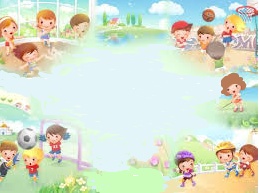 Физическое воспитание дошкольников
Выполнила: 
Пахомова анна Александровна Инструктор по физической культуре
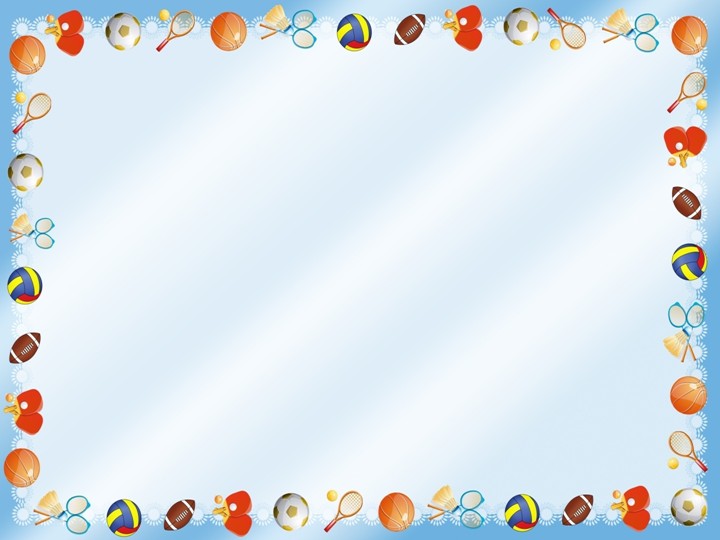 План
Организация физического воспитания в дошкольном учреждении.
Особенности развития физических качеств у детей дошкольного возраста.
Формирование личности дошкольника в процессе занятий физическими упражнениями.
Построение системы эффективного закаливания в ДОУ.
Система организации эколого – оздоровительной работы с детьми. 
Здоровьесберегающие образовательные технологии в детском саду.
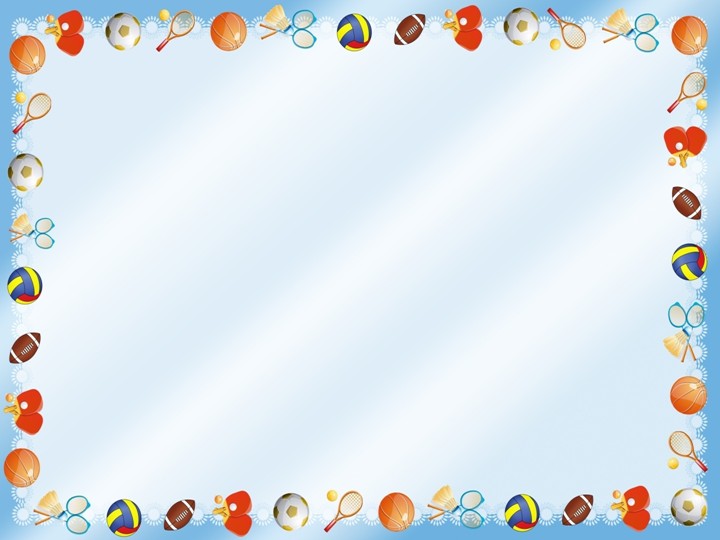 Организация физического воспитания в дошкольном учреждении.
Система физического воспитания в дошкольных учреждениях является частью общегосударственной системы физического воспитания.

   Строится она с учетом: 
возрастных особенностей детей, 
психологических особенностей детей,
при обязательном контакте с семьями.

   Основное содержание физического воспитания в группе составляют различные виды физических упражнений: основные, танцевальные движения, строевые, общеразвивающие упражнения, подвижные игры, спортивные игры, спортивные упражнения.
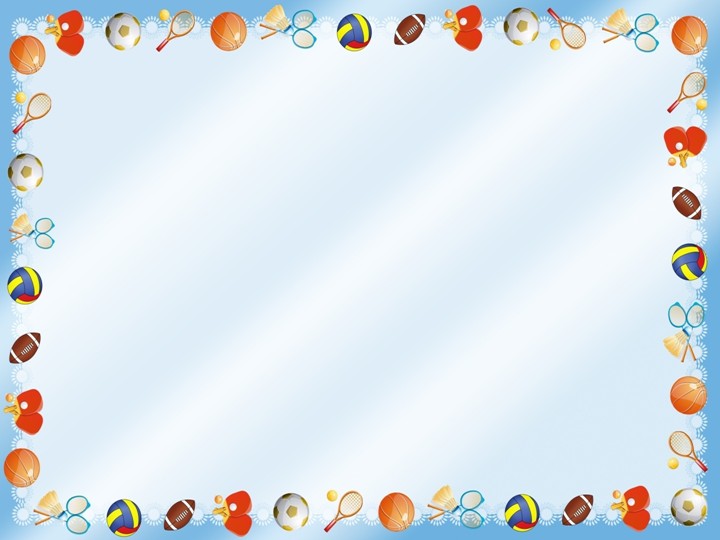 Формы работы по физическому воспитанию:
Физкультурные занятия  (проводится три раза в неделю, один раз на воздухе; летом все занятия - на воздухе.) – это ведущая форма организованного, систематического обучения детей двигательным умениям и навыкам. 

Для проведения занятия:
подбираются физические упражнения, 
определяется последовательность их выполнения,
составляется план-конспект, 
продумывается методика проведения, 
готовится оборудование и размещается, 
создаются санитарно-гигиенические условия, 
следить за одеждой детей.
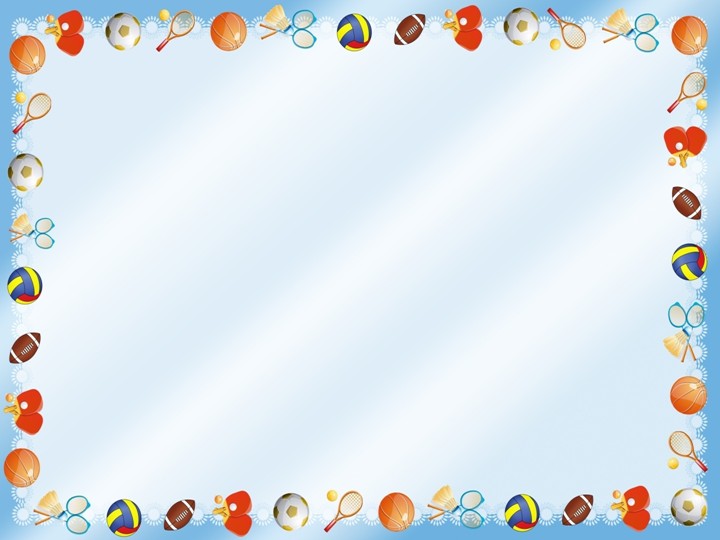 Целью и задачами занятий является:
формировать двигательные умения и навыки,
- развивать физические качества,
- удовлетворять естественную потребность в движении,
- обеспечивать развитие и тренировку всех систем и функций организма ребенка, через специально организованные, оптимальные для данного возраста физические нагрузки,
- дать возможность каждому ребенку продемонстрировать свои двигательные умения сверстникам и поучиться у них,
создать условия для разностороннего развития детей.

Характерными чертами занятия являются:
- ярко выраженная дидактическая направленность,
- руководящая роль воспитателя,
- строгая регламентация деятельности детей и дозирование физической нагрузки,
постоянный состав занимающихся и их возрастная однородность.
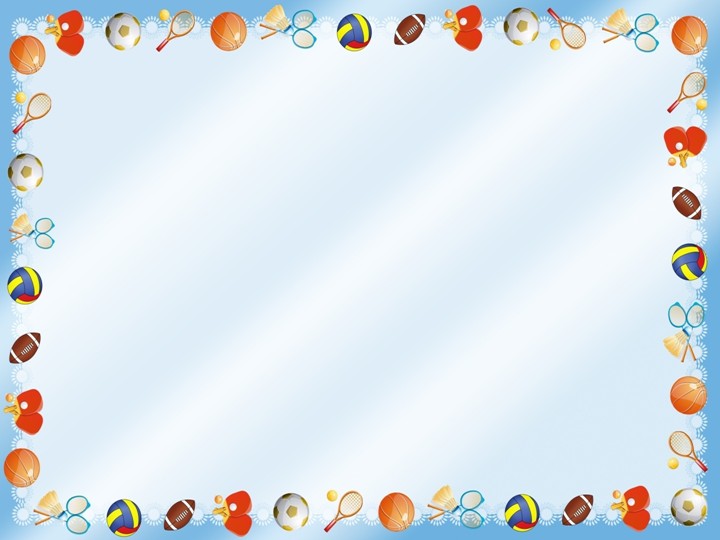 Требования к занятиям:
каждое предыдущее должно быть связано с последующим и составлять систему занятий; 
важно обеспечить оптимальную двигательную активность детей. 
занятия должны соответствовать возрасту и уровню подготовленности детей. 
надо использовать физкультурно-оздоровительное оборудование и музыкальное сопровождение.
продолжительность занятия в соответствии с возрастом. 

Занятие состоит из трёх частей. 
   I часть - вводная. Задача: ввести группу в занятие, организовать, создать бодрое настроение, сосредоточить внимание на данном занятии, развивать подвижность нервных процессов. 
   Содержанием - являются упражнения в построениях, ходьбе и лёгком беге, включаются упражнения на внимание и быстроту реакции на сигнал, иногда может носить характер игры, основным
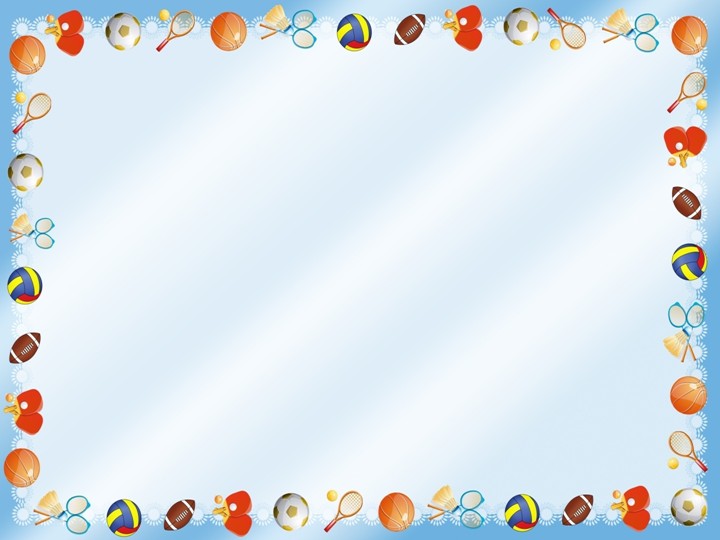 содержанием которой является ходьба, легкий бег и построение.
  Продолжительность изменяться в зависимости от подготовленности детей, от условий занятий и характера предстоящей нагрузки во второй части занятия. 
В среднем от 2-3 минут до 4-5 мин.
   II часть - основная. Задача: укрепление крупных мышечных групп, подготовка организма к последующим более интенсивным физическим упражнениям; обучение детей основным движениям, закрепление навыков этих движений; обучение детей самостоятельному применению уже освоенных движений в усложнённой ситуации; воспитание физических и нравственно-волевых качеств; совершенствование всех физиологических функций организма ребёнка.
   Содержание - комплекс общеукрепляющих упражнений (во второй младшей группе их 3-5, в средней группе 5-6, в старшей группе 6-7, в подготовительной к школе группе 7-8), основные виды движений, подвижная игра. Продолжительность второй части - 2/3 общей продолжительности занятия.
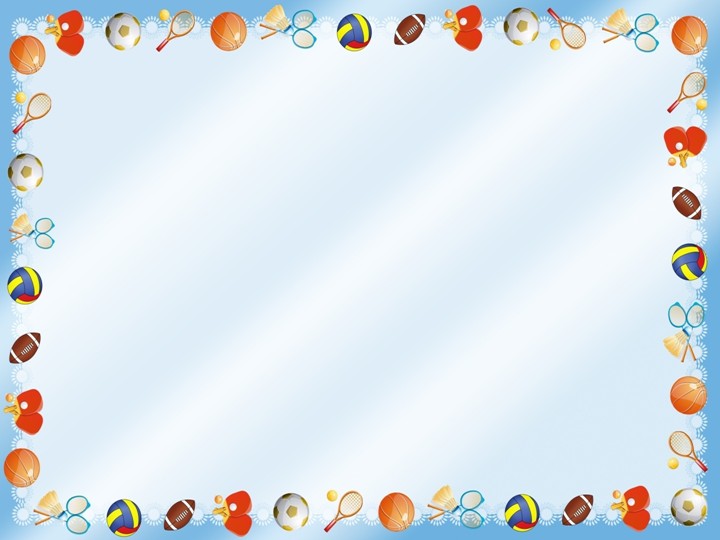 III часть - заключительная. 
   Задача - урегулировать состояние организма ребёнка. 
   Содержание и продолжительность этой части зависит от нагрузки предыдущих частей, на неё может быть от 3-4 минут до 5-7 минут. Лучшим физическим упражнением являются различные виды ходьбы, танцевальные шаги, рассказывание стихов во время ходьбы, малоподвижные игры, хороводные игры.

Существует несколько типов занятий:
   Учебно-тренировачное занятие. Задачи: формирование двигательных умений и навыков, развитие физических качеств, совершенствования умений и навыков(50% всех занятий).
   Сюжетное физкультурное занятие. Задачи: совершенствование двигательных умений и навыков, воспитания интереса к физическим упражнениям. 
    Игровое занятие. Построено на основе разнообразных подвижных игр, игр-эстафет, игр-аттракционов. Совершенствуются двигательные умения и навыки, развиваются физические качества, воспитывается
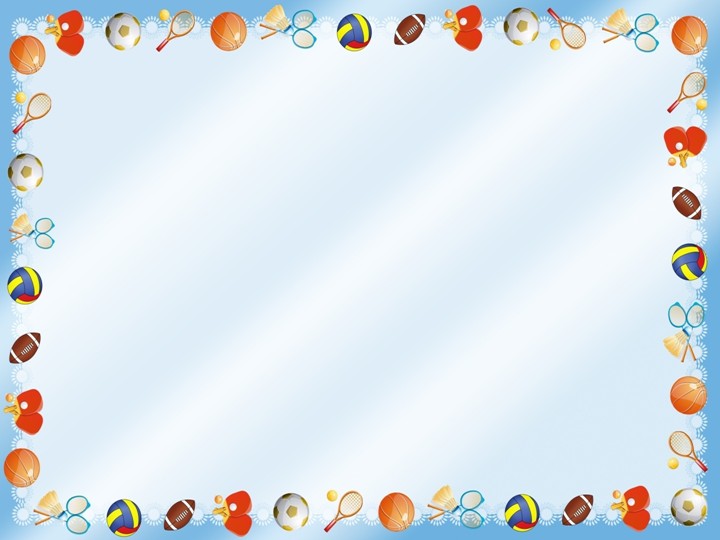 интерес к физическим упражнениям, двигательная самостоятельность и т. д.
   Комплексное занятие. Направлено на синтез различных видов деятельности. Задачи: физического, психического, умственного, нравственного развития.
   Тематическое физкультурное занятие. Посвящено какому-либо одному виду спортивных игр или упражнений - катанию на коньках, лыжах, элементам игры в волейбол, хоккей и т.д. Разучиваются новые виды спортивных упражнений и игр и закрепляются навыки в уже освоенных движениях.
   Контрольное занятие. Проводится в конце квартала и направлено на количественную и качественную оценку двигательной подготовленности детей.

Физкультурно-оздоровительная работа в режиме дня:
утренняя гимнастика, вовлекает весь организм ребенка в деятельное состояние. Варианты проведения утренней гимнастики: утренняя гимнастика игрового характера, с использованием полосы препятствий,
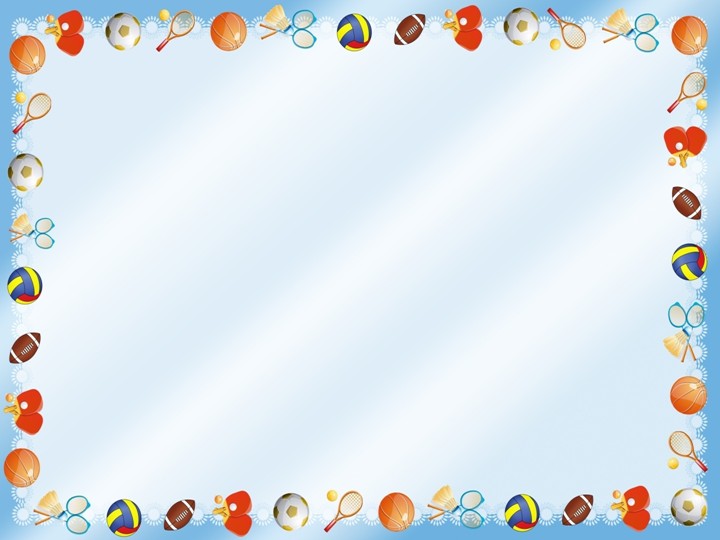 с включением оздоровительных пробежек;
подвижные игры;
физические упражнения на прогулке -подвижные игры, бессюжетные народные игры с предметами (такие, как бабки, серсо, кольцеброс, кегли). В старших группах-элементы спортивных игр (таких, как волейбол, баскетбол, городки, бадминтон, настольный теннис, футбол, хоккей). В жаркую погоду игры с водой, спортивные упражнения-езда на велосипеде; зимой - скольжение по ледяным дорожкам, ходьба на лыжах.
Активный отдых:
-  физкультурный досуг повышает интерес к занятиям, оказывает благотворное воздействие на организм ребёнка, закрепляет двигательные умения и навыки, развивают двигательные качества (быстроту, ловкость), способствует воспитанию чувства коллективизма, дружбы, развивает выдержку, внимание, смелость, упорство, организованность.
- физкультурные праздники включаю подвижные и спортивные игры, народные игры, игры с пением, танцы, аттракционы,
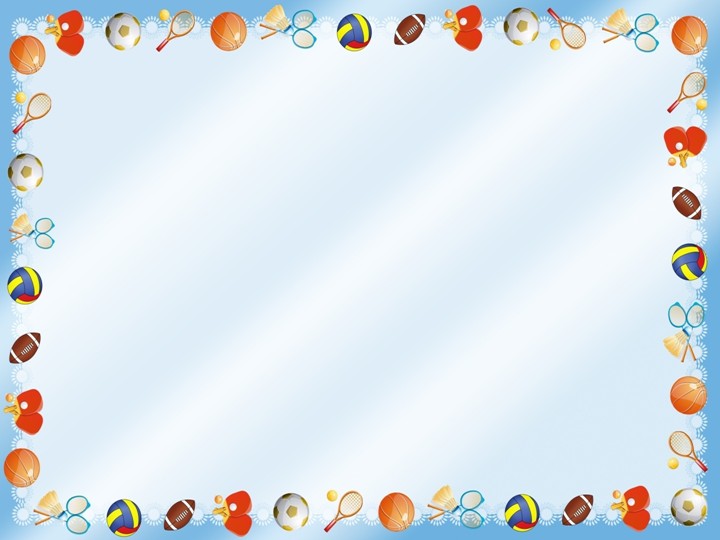 общеразвивающие упражнения, упражнения с элементами акробатики, музыкально ритмические движения используются игровые приемы, музыкально ритмические движения, игровые приёмы, игровые упражнения, загадки.
дни здоровья;

Самостоятельная двигательная активность детей - проводится на прогулке.  Организуют культурно-игровую среду: достаточное место для движений; оптимальное количество, разнообразие, сменяемость пособий. Закрепление в режиме дня времени для самостоятельной двигательной деятельности детей в обязательном порядке: во время утреннего приёма, до занятий и между ними, на прогулке, после сна в вечернее время.

Задания на дом - форма работы с родителями.

Индивидуальная работа с детьми - проводится на прогулке.
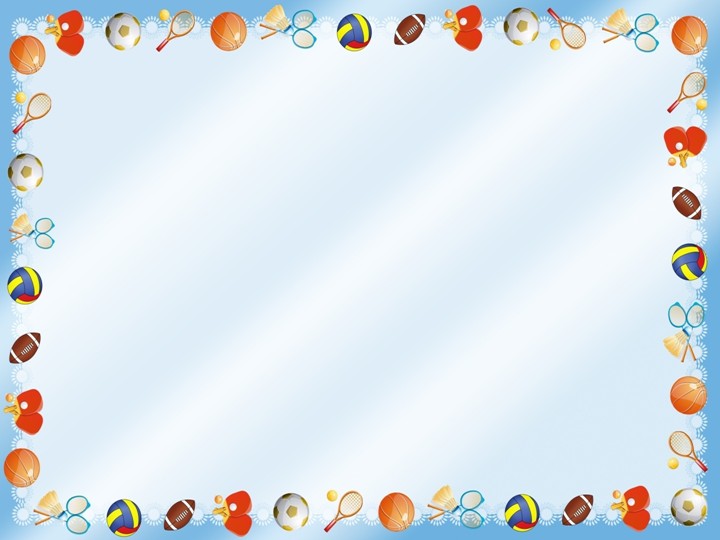 Особенности развития физических качеств у детей дошкольного возраста
Физические качества — это различные стороны двигательных возможностей человека, степень овладения определенными двигательными способностями. 

К физическим качествам относятся:
   Под быстротой понимается способность ребенка выполнять двигательное действие за минимальное время.
  Развитию у детей быстроты способствует обучение основным видам движения: при выполнении упражнений с ускорением, упражнений на скорость, упражнений с изменением темпа движений, проведение подвижных игр. 
   Сила - это физическое качество необходимо для преодоления внешнего сопротивления или противодействия ему путем мышечных усилий. 
  При отборе упражнений уделяется особое внимание тем, которые вызывают кратковременные скоростно-силовые напряжения:
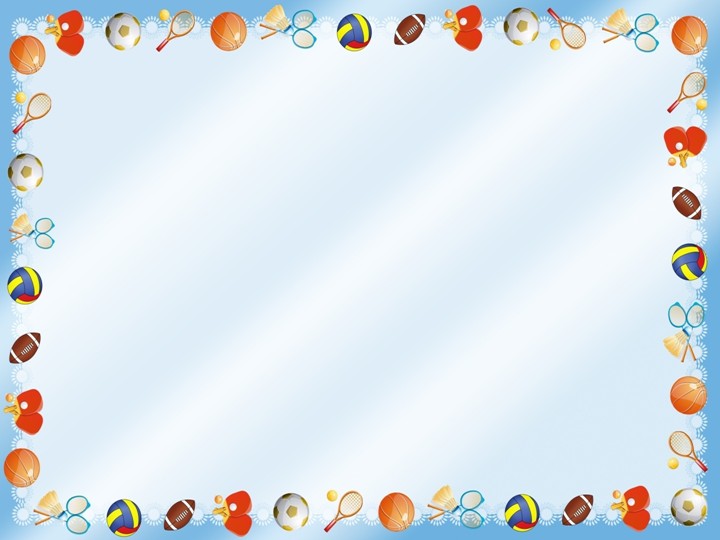 упражнения в беге, метаниях, прыжках, лазании по вертикальной и наклонной лестнице. 
   Выносливость – это способность ребенка наиболее длительное время выполнять физические упражнения допустимой сложности.
   Для развития необходимо более широко использовать ходьбу, бег, лазание, катание на велосипеде и т.д.
   Гибкость – это способность отдельных частей тела человека достигать наивысшей амплитуды   размаха, в нужном направлении.
   Упражнения на развитие гибкости эффективнее сначала выполнять с небольшим размахом, например, сделать несколько полуприседания, и только потом приступать к выполнению глубокого приседания. 
   Под ловкостью нужно понимать способность человека легко осваивать новые движения и перестраивать их в соответствии с внезапно меняющейся обстановкой.
Для развития ловкости необходимо систематически сменять упражнения или применять их в других вариациях, что приводит к новизне и повышению трудности выполнения упражнений на координацию.
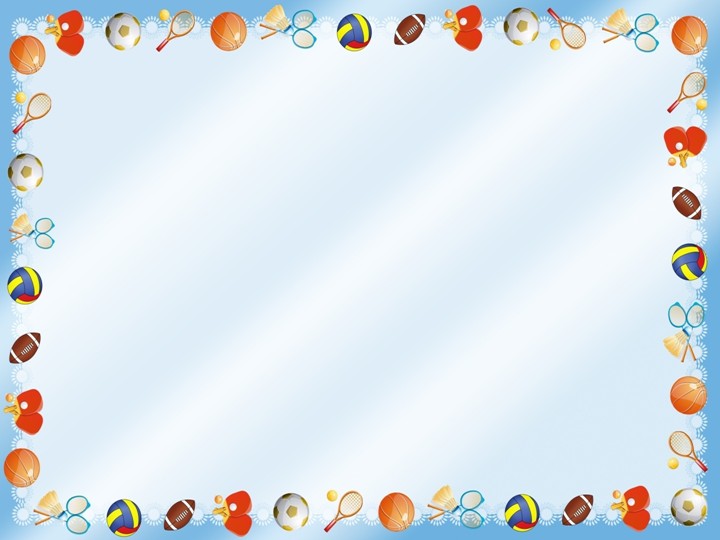 Формирование личности дошкольника в процессе занятий физическими упражнениями.
Личность – это целостная психологическая структура, формирующаяся в процессе жизни человека на основе усвоения или общественных форм сознания и поведения. В ней выражена сила индивидуализированных всеобщих устремлений, потребностей и целей, творческое начало, готовность и умение создавать новое.
   Дошкольный возраст – это период первоначального складывания личности, период развития личностных механизмов поведения. 
   Главная цель развития личности – реализация ребёнком своего «Я», а также переживания себя в качестве социального индивида – успешно может решаться в процессе занятий физическими упражнениями в детском саду.
   Важнейшая особенность творчества дошкольника – насыщенность яркими, положительными эмоциями, благодаря чему оно обладает большой притягательной силой и ведёт к развитию новых мотивов деятельности, формирующих эвристическую личность.
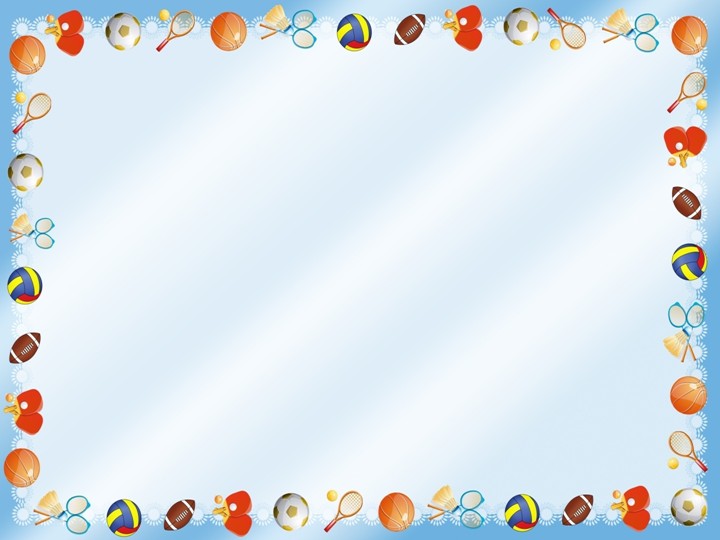 Двигательное творчество раскрывает ребёнку моторные характеристики собственного тела, учит относиться к движению как к предмету игрового экспериментирования.  
   Основное средство его формирования – эмоционально окрашенная двигательная активность, с помощью которой дети в воображаемую ситуацию, через движение тела учатся выражать свои эмоции и состояния, искать творческие композиции.
В дошкольном возрасте начинает складываться самооценка – наиболее сложный продукт развития сознательности ребёнка, проявляющейся в оценке личности самого себя.
   Воспитания воли дошкольника могут служить условия, побуждающие к преодолению трудностей. Ценным  являются подвижные и спортивные игры, физические упражнения, основанные на продолжительном и многоразовом повторении однообразных двигательных действий.
   Двигательная деятельность активизирует нравственное развитие личности ребёнка, формирует положительные личностные качества,
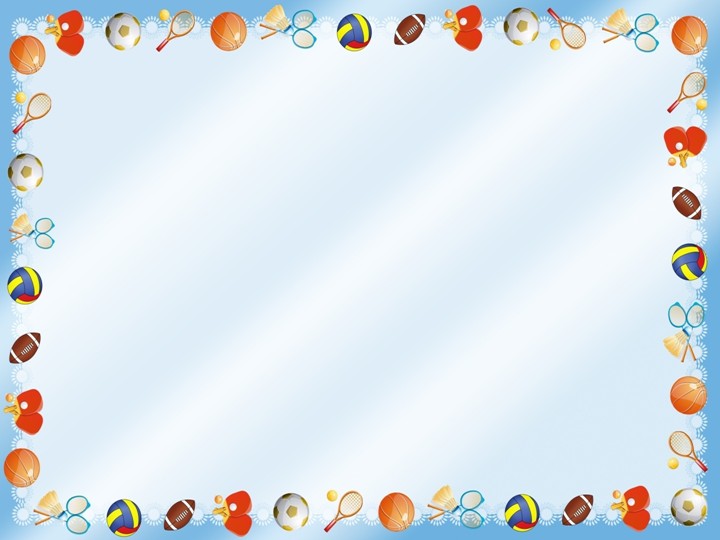 как сочувствие, стремление к оказанию помощи, дружеской поддержки, чувство справедливости, честности, порядочности.
   Обучение физическими упражнениями требует у ребёнка собранности, внимания, конкретности представления, активности мысли, развития памяти: эмоциональной, если процесс обучения вызывает заинтересованность и связанный с этим эмоциональный отклик; образной – при восприятии наглядного образца движений педагога и выполнения упражнений детьми; словесно-логической – при осмыслении задач и запоминании последовательности выполнения всех элементов упражнения, содержания, и действия в подвижной игре и самостоятельного их выполнения; двигательной – моторной – в связи с практическим выполнением упражнений самими детьми; произвольной, без которой невозможно сознательное, самостоятельное выполнение упражнений.
   Таким образом, в процессе обучения движениям у детей развиваются умственные способности, нравственные и эстетические чувства, формируется сознательное отношение к своей деятельности.
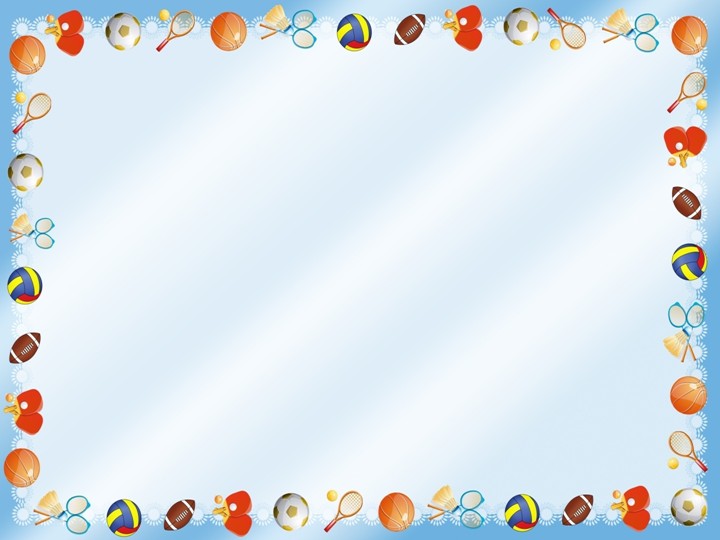 Построение системы эффективного закаливания в ДОУ.
Закаливание – это система мероприятий, направленных на повышение устойчивости защиты и приспособления организма ребенка ко многим факторам внешней среды с тем, чтобы суточные и сезонные, периодические и внезапные изменения температуры, атмосферного давления, магнитных и электрических полей Земли др. не вызывали у детей резких отклонений в протекании физиологических процессов, вследствие которых возможны заболевания.

Принципы закаливания
Принцип постепенности увеличения закаливающих воздействий.
2. Систематичность закаливания – это регулярное повторение закаливающих воздействий. 
3. Учет индивидуальных, возрастных особенностей организма ребенка – состояние его здоровья, физического и психического развития, типологических особенностей нервной системы,
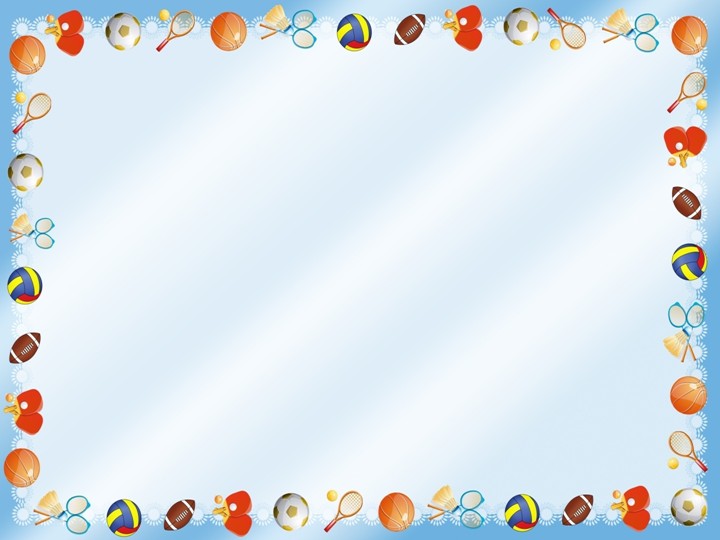 чувствительности к действиям закаливающих агентов. 
4. Наличие обязательной эмоционально положительной реакции малыша на любую закаливающую процедуру.
5. Многофакторность закаливания – использование различных агентов: холода, тепла, механического воздействия воздуха, воды и др. 
  
 Воздушные закаливающие процедуры входят в обычный режим дня: - воздушные ванны при переодевании ребёнка и во время утренней гимнастики;
- сон в хорошо проветренной спальне с доступом свежего воздуха (открытые фрамуги, форточки) ;
поддержание оптимального температурного режима в помещении (температура +18. 20°С)
ежедневные прогулки на свежем воздухе по 3-4 часа на свежем воздухе в любую погоду тренируют терморегуляторный механизм ребёнка, адаптируют его к колебаниям температуры, влажности, движению воздуха;
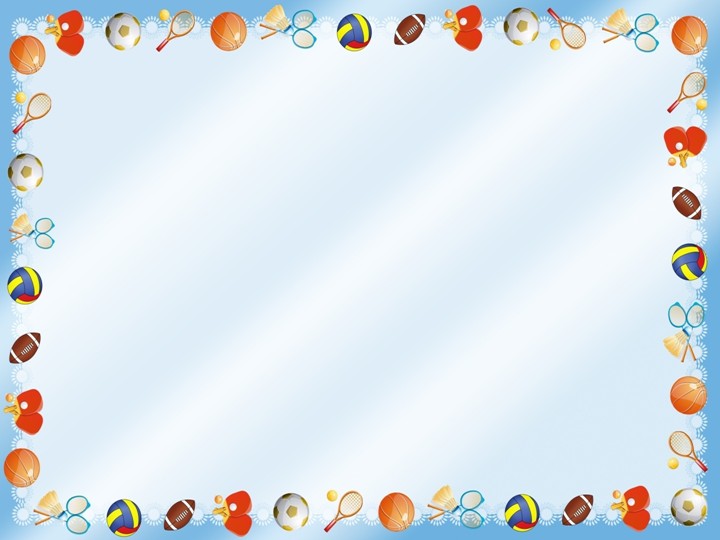 - одежда должна быть лёгкой, не стесняющей движений, с минимальным содержанием искусственных и синтетических материалов;

   Закаливание солнцем начинают со световоздушных ванн в тени деревьев, затем местные солнечные ванны, оставляют открытыми отдельные участки тела, руки, ноги. Длительность приёма ванн постепенно увеличивается, проводятся они под контролем самочувствия ребёнка. Голова ребёнка должна быть постоянно закрыта от солнечных лучей светлой панамой. В жаркий летний лень малышам обязательно требуется питьё. Наилучшее время для приёма ванн — с 10 до 11 часов утра.
  Закаливание водой в ежедневных процедурах: мытьё рук после сна или пользования туалетом тёплой водой с мылом. Затем попеременное умывание рук до локтей, лица, шеи, верхней части груди тёплой и прохладной водой; полоскание горла кипячёной водой после приёма пищи с постепенным снижением её температуры с 36 до 22 °С на 1°С каждые 5 дней.
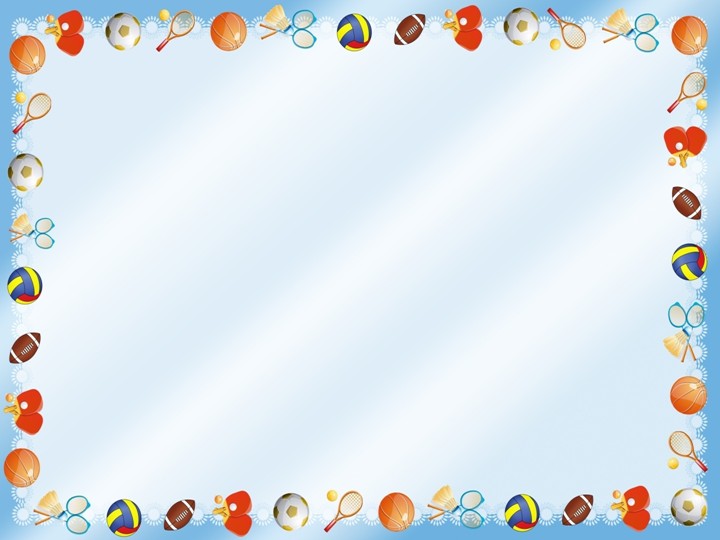 Обтирание - оно производится мокрым полотенцем или губкой. Обтирают шею, грудь, руки и спину. После этого кожу растирают сухим полотенцем до красноты по ходу движения крови к сердцу. Для обтирания вначале используется теплая вода: для детей дошкольного возраста 25-28 градусов. Температуру воды следует постепенно понижать на 1 градус через каждые три дня, температуру воды доводят до 19 градусов. 
   Принятие душа  рекомендуется детям с уже окрепшим здоровьем. Ребенку должно быть не менее 1, 5 года. Эта водная процедура благотворно воздействует на нервную систему, способствует спокойному сну, повышению аппетита. Температура воды в зимний период поначалу должна быть не менее 36 градусов. Летом 33 -35 градусов. Каждую неделю температуру следует понижать на 1 градус.
   Обливание ног – еще одна разновидность водных процедур. Для этого понадобится таз. Ребенку поливают ноги водой (ноги ставят в таз). Начальная температура воды 28-30 градусов. Конечная температура должна быть не ниже 10 градусов. После обливания, следует сухим полотенцем тщательно вытереть ноги.
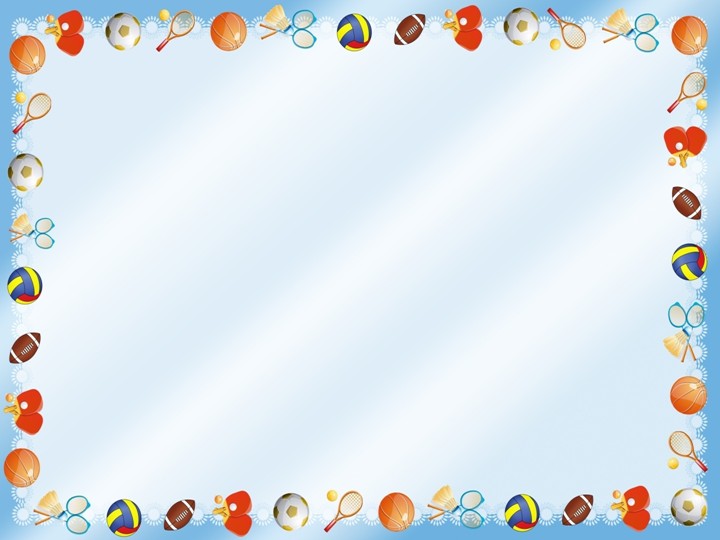 Основные правила закаливания ребенка.
1. Приступать к закаливанию можно в любое время года.
2. Закаливание эффективно только тогда, когда его проводят систематически; без постоянного подкрепления достигнутые результаты снижаются.
3. Нельзя резко увеличивать продолжительность и силу закаливающих воздействий. Нарушение принципа постепенности может вызвать переохлаждение и заболевание ребенка.
4. Закаливающие процедуры нельзя начинать, если ребенок болен.
5. Эффективность закаливающих процедур увеличивается, если их проводят комплексно.
6. Процедура должна нравиться ребенку, вызывать положительные эмоции.

Методы закаливания в младшей группе: утренняя гимнастика; одежда в группе и на улице по погоде; прогулки каждый день с подвижными играми; хождение босиком до и после сна; гимнастика и хождение по ребристым дорожкам; фитонциды – лук, чеснок; умывание холодной водой.
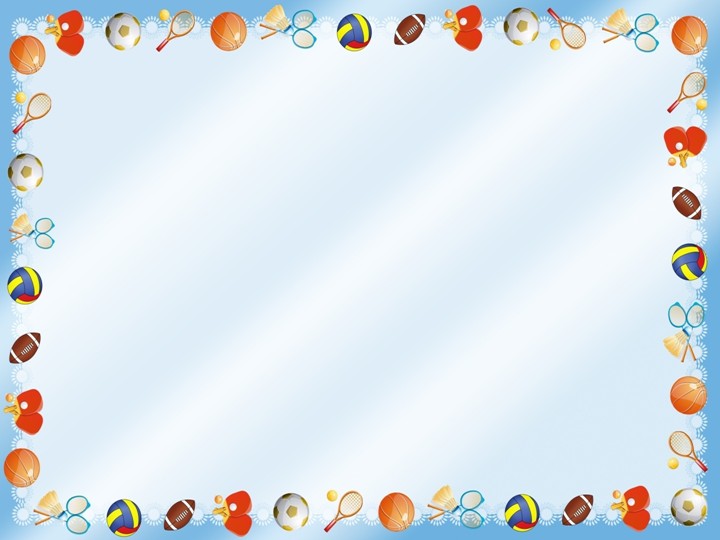 Система организации эколого – оздоровительной работы с детьми.
Организация работы осуществляется по нескольким компонентам:
   1 компонент  - «Мониторинг уровня здоровья воспитанников».
  Основная функция – информационно аналитическая и контрольно – оценочная. Она включает комплексную оценку здоровья воспитанников, которая осуществляется под руководством старшей медицинской сестры.

   2 компонент – «Организация  методической работы с педагогами».  
Этапы работы:
организационно-теоретический – ознакомление с научно-методической литературой, изучение инноваций в эколого -
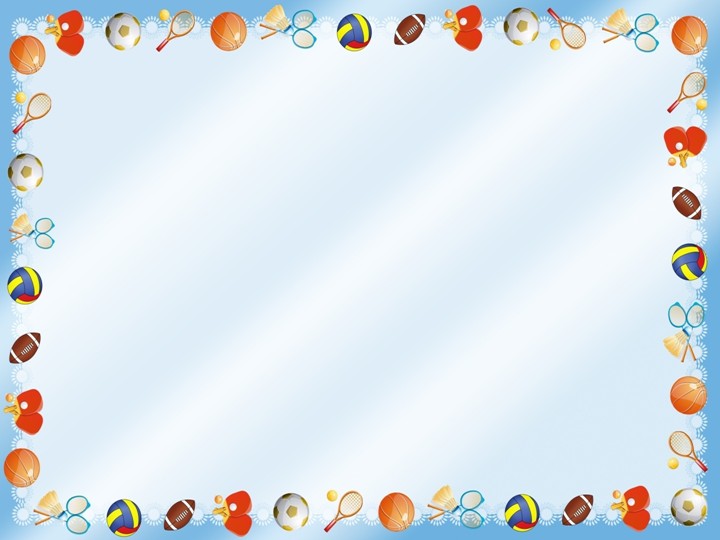 оздоровительном образовании: теоретические консультации, участие в районных методических объединениях; 
- методический, где осуществляется овладение методикой экологического образования и оздоровления через диалоги, коллоквиумы, проблемно-проектировочные и моделирующие семинары, круглый стол;
- практический, разнообразные формы и методы работы с детьми через презентации, педсоветы, стажировки, проекты, разработки диагностических и технологических карт;
аналитический -  предполагает анализ результатов и обобщение передового педагогического  опыта по проблеме.

  3 компонент - «Построение эколого – оздоровительного пространства в ДОУ». 
В ДОУ созданы и функционируют:  физкультурный зал с современным, а также нетрадиционным спортивным оборудованием;   спортивные уголки и экологические центры в группах, уголки уединения; спортивная площадка на участке ДОУ;
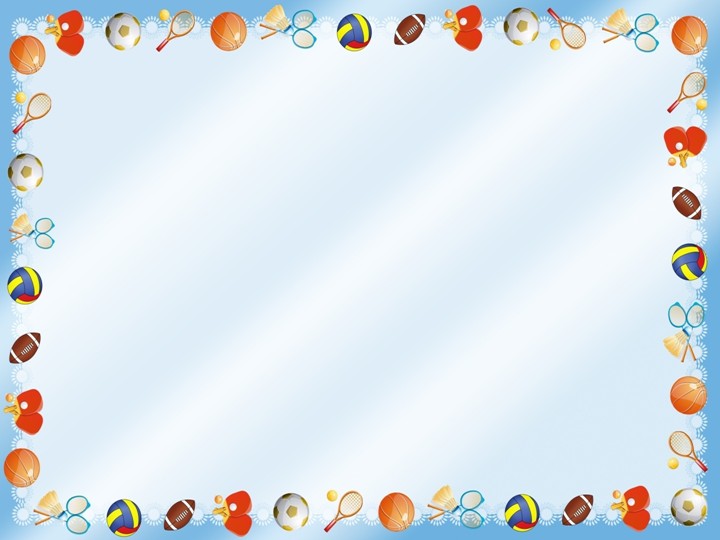 в группах сеансы ароматерапии; музыкальный зал; медицинский блок;  мини – лаборатория; огород и  цветник.

   4 компонент - «Эколого – оздоровительное образование воспитанников».
В эколого-оздоровительном  образовании ребенка это, прежде всего -  моделирование объектов природы; решение логических задач «Как вести себя в природе»; наблюдения в разное время года, мини-проекты и т. д. 

   5 компонент - «Эколого-оздоровительное просвещение родителей и работа с социумом»:
-   информационное – через дискуссии, тренинги, папки – передвижки,  деловые игры, консультации, информационные стенды, анкетирование, памятки, рекомендации.
-  практическое. Совместная деятельность детей и взрослых осуществляется через природоохранные акции, праздники, досуги.
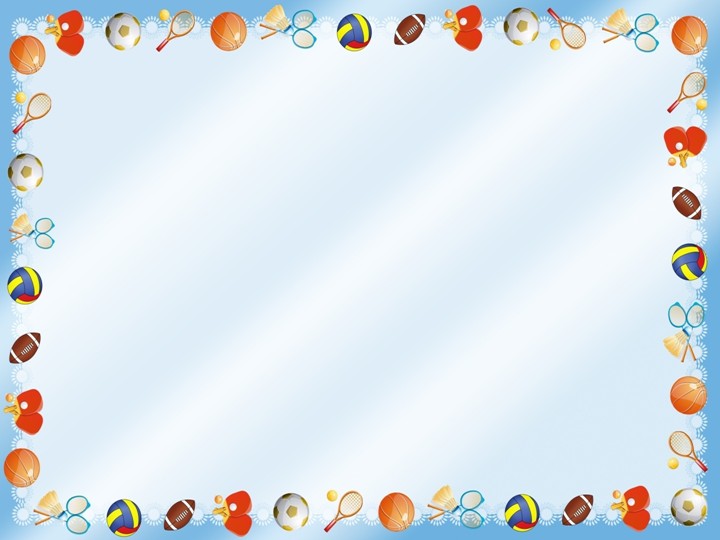 Здоровьесберегающие образовательные технологии в детском саду.
Здоровьесберегающие технологии — это инструмент реализации профилактических мероприятий, нацеленных на сбережение, поддержание и обогащение ресурса здоровья воспитанников дошкольных образовательных организаций.
   
Для разных возрастных групп существует своя направленность и длительность физкультурных занятий:
Младших дошкольников важно научить элементарным приёмам безопасности и грамотной страховке на случай падения, развивать навыки ориентации в пространстве, привить вкус к регулярным занятиям физической культурой. Утренняя гимнастика длится 4–5 минут, все упражнения показывает воспитатель. Занятия физической культурой проводятся трижды в неделю по 10  - 15 минут.
Для воспитанников средней группы актуальны будут упражнения, развивающие физическую силу и выносливость. Продолжительность утренней гимнастики увеличивается до 7 минут, физкультура — три раза в неделю по 20–25 минут.
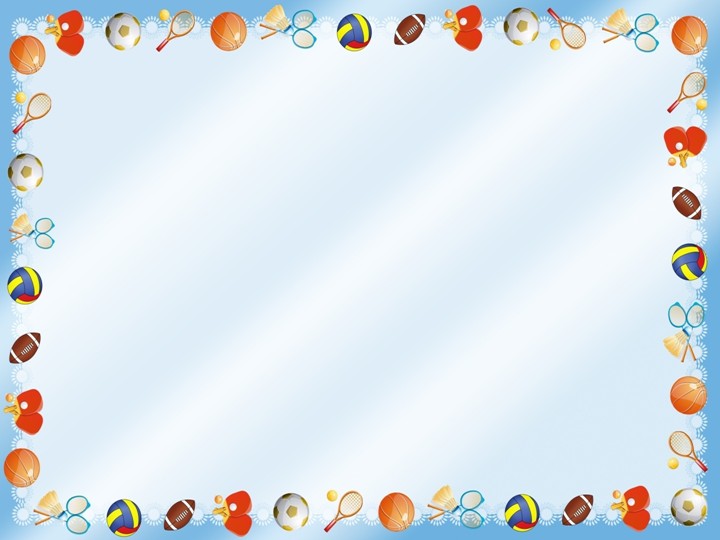 Старших дошкольников необходимо нацеливать на совершенствование своих двигательных способностей, стимулировать проявления самостоятельности. Утренний оздоровительный комплекс длится от 10 до 15 минут в подготовительной группе, продолжительность занятий по физкультуре 30 минут трижды в неделю.

Технологические приёмы
   Динамические паузы — проводятся в течение десяти минут во время занятий по мере утомляемости детей. Можно комбинировать гимнастические упражнения для глаз, дыхания, на тренировку мелкой моторики. Цель подобных упражнений — понижение умственного и эмоционального напряжения и профилактика переутомления.
   Пальчиковая гимнастика — рекомендована в индивидуальной или групповой форме ежедневно, особенно необходимо проводить с детьми, имеющими речевые проблемы.
   Дыхательная гимнастика – система ритмических упражнений, состоящая из поочерёдной смены фаз вдоха через нос и выдоха через рот, обязательной паузой после выдоха, применяется как часть разнообразных форм оздоровительных процедур для всех детей.
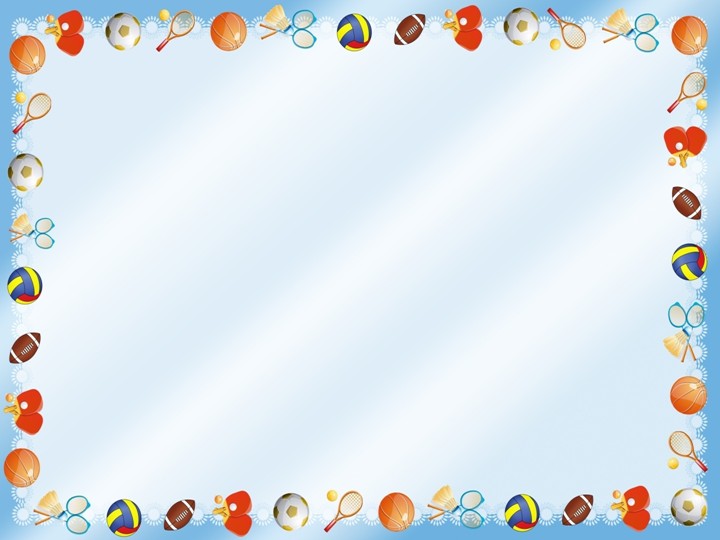 Гимнастика для глаз — используется для всех детей в качестве профилактики зрительного утомления, расслабления глазных мышц, практикуется ежедневно на занятиях по 3–5 минут. 
  Комплекс гимнастики для глаз (каждое упражнение повторять три раза):
Поочерёдно зажмуривать и открывать глаза с периодичностью 3–5 секунд.
Скоростное моргание в течение 10–15 секунд, затем остановиться на 7–10.
Круговыми движениями указательного пальца массажировать закрытый глаз.
Спокойные плавные горизонтальные движения глазами справа налево и наоборот, движения глазами по вертикали вверх-вниз.
Необходимо вообразить вращающееся колесо, «поймать» взглядом точку и следить за её движением.
Сконцентрировать взгляд на кончике носа, зафиксировать и держать до возникновения чувства утомления, затем расслабиться.
Смотреть на указательный палец вытянутой правой руки до пяти секунд, закрыть левый глаз и, сгибая и разгибая правую руку, т. е. меняя расстояние продолжать сосредотачивать взгляд на указательном пальце правой руки. Сменить руки и повторить до восьми раз.
«Точка на стекле». На уровне глаз поставить точку диаметром до пяти миллиметров, затем концентрировать взгляд в течение двух секунд на объекте за стеклом, находящимся за меткой, потом перевести взгляд на точку, затем вновь на объект. Это упражнение практикуем в течение семи минут.
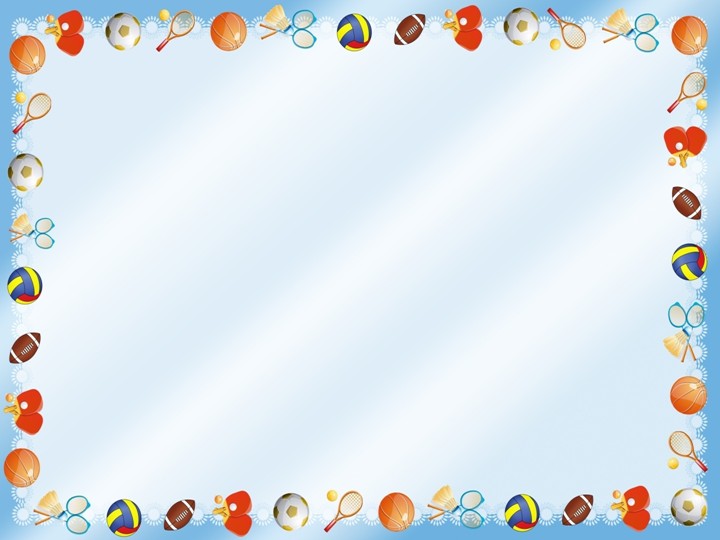 Для осанки:
Принимаем ровную осанку, идём с высоко поднятыми руками.
Лёгкий бег на носках.
Ходьба на носках, сочетая с разведением рук в стороны, сдвигая лопатки.
     Профилактика плоскостопия:
Неглубокое приседание на наружных сводах стопы.
Встать на носки, сгибая колени, из положения пятки наружу, носки внутрь.
Поднять ногу из положения стоя с разворотом стопы наружу, затем внутрь.
     Самомассаж, точечный массаж:
Выполнение поверхностного кругового поглаживания от запястья к плечевому суставу и вниз.
Кулачками слегка постукиваем по бедру в течение двадцати-тридцати секунд.
Точечный массаж лица и головы, закрыв глаза, проводим поверхностью ладони по лицу от лба к вискам, от носа к скулам, захватываем волосы руками и мягко, плавно тянем, постепенно проходим всю поверхность головы.
   
  Игровая гимнастика — несколько заданий имитационного характера на подражание движениям животных, спортсменов, создание образа растения («пловец», «роза», «пантера» и т. д.).
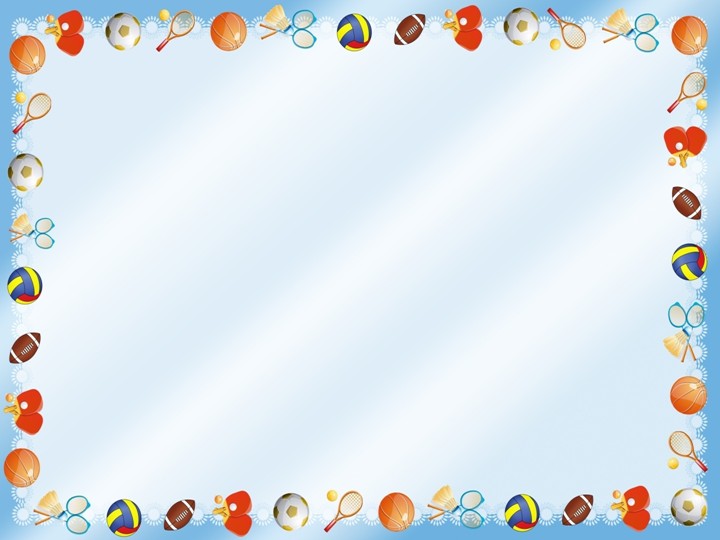 Стретчинг — комплекс упражнений на растяжку и гибкость под музыку, создающую хорошее настроение, продолжительность занятий у младших дошкольников не более 15 минут. Желательно проводить утром или после дневного сна, особенно с детьми, имеющими проблемную осанку и склонностью к плоскостопию. Проводится в просторном, хорошо проветренном помещении, например, зале для музыкальных или физических занятий.
    Спортивные игры разного уровня подвижности — используются ежедневно как часть занятия в группе, на прогулке или в физкультурном зале. Игры выбираются в зависимости от возраста детей, развивают ловкость, координацию, благотворно воздействуют на эмоциональный настрой, стимулируют активность, способствуют бодрости тела и духа.
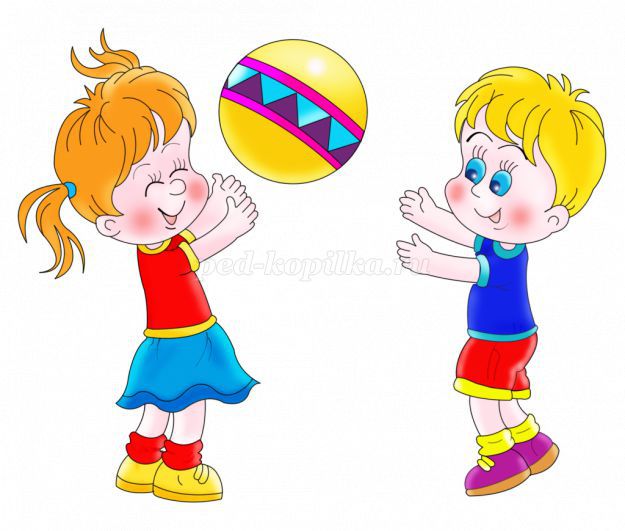 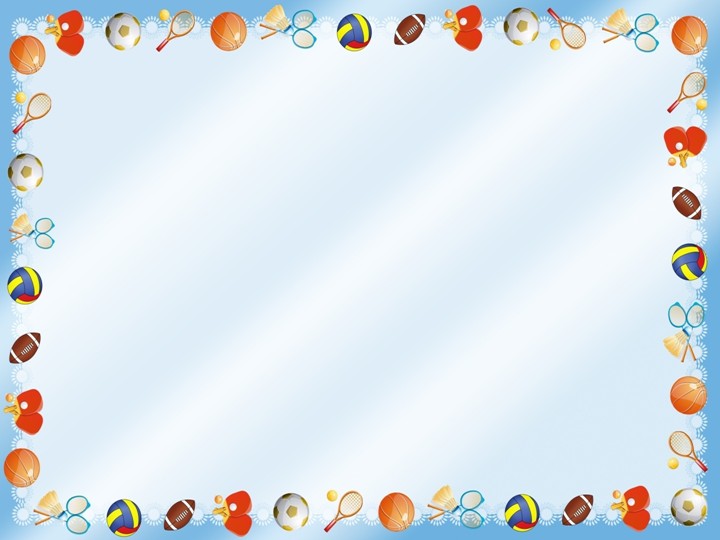 Релаксация — для всех воспитанников, в зависимости от потребности детей в эмоциональном расслаблении, умиротворении. Для проведения подойдёт любое помещение с атмосферой уюта и покоя, рекомендуется использовать классические музыкальные произведения (Моцарт, Шопен), звуки природной среды.
    Ортопедическая гимнастика — предусмотрена для детей с проблемами плоскостопия, а также патологией опорного свода стопы, применяется как дополнительный компонент различных упражнений физкультурно-оздоровительного комплекса.
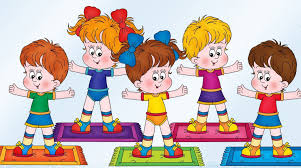 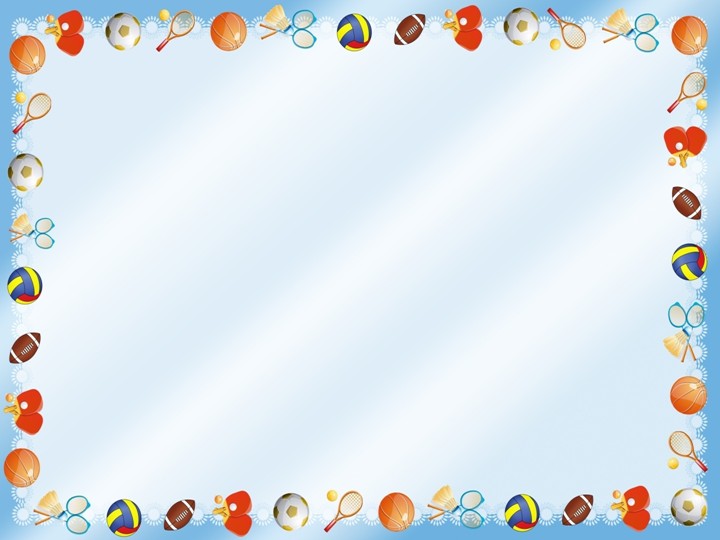 Список используемых источников
1. Вавилова Р.И.Сборник инструктивно-методических материалов по физической культуре. — М.: Просвещение, 2003.- 245 с. 
2. Доскин В. А., Голубева Л. Г. Растем здоровыми: Пособие для воспитателей, родителей и инструкторов физкультуры. — М.: Просвещение, 2003. — 110 с. 
3.  И. В. Лапина «Адаптация детей при поступление в детский сад», В. «Учитель», 2012
4. Николаева С. Н. «Юный эколог» [Текст]/ Мозаика – Синтез, 1999, 110 с.
5. Оленчук П.Т.Здоровье дарит спорт. — М.: Академия, 2003. — 265 с. 
6. Осокина Т.И. Физическая культура в детском саду. — М.,1978 — 285 с. 
7. Примерная основная общеобразовательная программа дошкольного образования «От рождения до школы» Под редакцией Н. Е. Вераксы, Т. С. Комарова, М. А. Васильева 
8. Хухлаева Д.В. Методика физического воспитания в дошкольных учреждениях. — М.,1984 — 203 с.